To Wesley:Thanks!
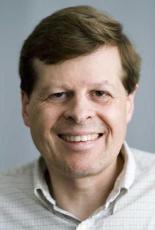 J. Butler,
 08.31.2019
Introduction
Since every aspect of Wesley’s career, including his many contributions to physics,  has been covered, I will confine my remarks to
Remembrances of personal interactions 
Broad themes of Wesley’s contributions
2
Wesley Fest
Aug. 31, 2019
Fermilab/Neutrinos
By the time Wesley started to work on the CCFR experiment at Fermilab (early 80’s), I was already a member of the FNAL staff and also had my own experimental program
On numerous occasions, I had to interact with this new, young post doc 
as a competitor for resources in the “Physics Department”, which supported the Fixed Target Program (there was no running collider program at FNAL then) 
At various times, as head of Extracted Beam Operations
The Neutrino program always got > half the available protons but always wanted more. 
I was sort of the defender of the “small” experiments and this led to some highly entertaining discussions 
Wesley was considered by some senior staff as “brash”, but then so had I been (hard to believe!) so I never really noticed that
3
Wesley Fest
Aug. 31, 2019
Fermilab/Computing
It is hard to imagine how limited the resources were for analyzing experiments 
FNAL had a CDC Computer that had an address space of 300K 60 bit words
Wesley became an expert at making this memory go as far as possible and taught these techniques to his students 
Eventually, the analyses got done
I had, around 1990, moved over to the Computing Division and had finally to close this machine down, to the chagrin of a few students who had to migrate to other machines to complete their theses
This was a source of pain
4
Wesley Fest
Aug. 31, 2019
The SSC Years
While he was finishing the Zeus Calorimeter trigger,  Wesley began applying what he had learned to the trigger system for the Solenoidal Detector Collaboration (SDC) Experiment  at the Superconducting SuperCollider (SSC) experiment as head of the Trigger Group
In the fall of 1991, I joined the group at Dan Green’s urging as Wesley’s deputy to help out
This was a lot of fun and very hectic
We had a nice design for a 3 level trigger 
Among other tasks, Wesley put me in charge of the Level 3 trigger with express instructions to get nothing done on it for at least two years
I looked forward to increasing my time at SSCLab, but..
In 1993, the SSC project was terminated
5
Wesley Fest
Aug. 31, 2019
Transition to CMS
The SSC Experiments (SDC and GEM) recovered quickly and decided to join the LHC experiments
I landed on the HEPAP subpanel that was supposed to set the future direction, which was a sort of no-brainer, but the level of support for the LHC program was a difficult issue
I believe that Wesley and I both served on the NSF panel that also decided to throw in on the SSC
With a substantial effort from the whole US collider community and encouragement from CERN and CMS, we convinced the DOE, NSF, and most crucially the US Congress to support us at the LHC
Wesley realized that the  Level 1 Trigger Design for SDC was a bit more advanced than that of the relatively new CMS Trigger group
He repurposed the SDC trigger to CMS
Remembering to change the bunch crossing interval from 16 ns to 25 ns
6
Wesley Fest
Aug. 31, 2019
The CMS Trigger
The SSC was supposed to go into operation in 1999
The CMS Trigger had another decade, as it turned out, to develop and the CMS detector was different in many ways than SDC  
Wesley presided over this evolution and produced very effective two Level system.
You have already learned about its many successes 
I continue to meet my commitment to Wesley on the SDC Level 3 trigger, far exceeding expectations.
7
Wesley Fest
Aug. 31, 2019
Some Observations about Triggering – I
One would imagine the trigger would be an area where everyone wanted to work
It really is the place where key scientific judgements are made that affect the output of the whole program
It enables/constrains the physics that can be done
Mistakes can result in target analyses falling short or new opportunities not being realized
Sadly, this is not the case!
8
Wesley Fest
Aug. 31, 2019
Some Observations about Triggering – II
Just because it is so risky, failure is possible
The choices are limited by technology, scientific input, funding
Some  good ideas cannot be implemented, which can be a source of frustration and conflict 
Success can also depend on the detectors contributing to the triggers and their performance can fall short
The operation of the trigger during data-taking is incredibly demanding, with new problems occurring on a daily basis 
So, while everyone agrees the Trigger is crucial and has to get done, almost everyone wants someone else to do it
A sort of ”tragedy of the commons” situation
For many the challenge is just too much
Wesley’s training of new generations of Trigger Experts is a crucial contribution to CMS and to HEP.
9
Wesley Fest
Aug. 31, 2019
To Sum It Up
CMS is very grateful to Wesley for his work in designing, building, and operating the Trigger System, and …
For training generations of physicists, many who are at this fest, who have the energy and courage to meet the challenge of triggering in the next run of the LHC, the HL-LHC, and the experiments that will come after.
In addition to the scientific results that you have obtained and of those that you have enabled, the people who will form  ”Trigger the Next Generations” are an important part of your legacy.
10
Wesley Fest
Aug. 31, 2019
Those Other Things
We choose to go to the Moon in this decade and work the other things, like collider triggers,  not because they are easy, but because they are hard; because that goal will serve to organize and measure the best of our energies and skills, because that challenge is one that we are willing to accept, one we are unwilling to postpone, and one we intend to win, and the others, like the collider trigger systems,  too.[11]
11
Wesley Fest
Aug. 31, 2019